ADMIN 국악 프로그램 관리 > 등록/추가/상세
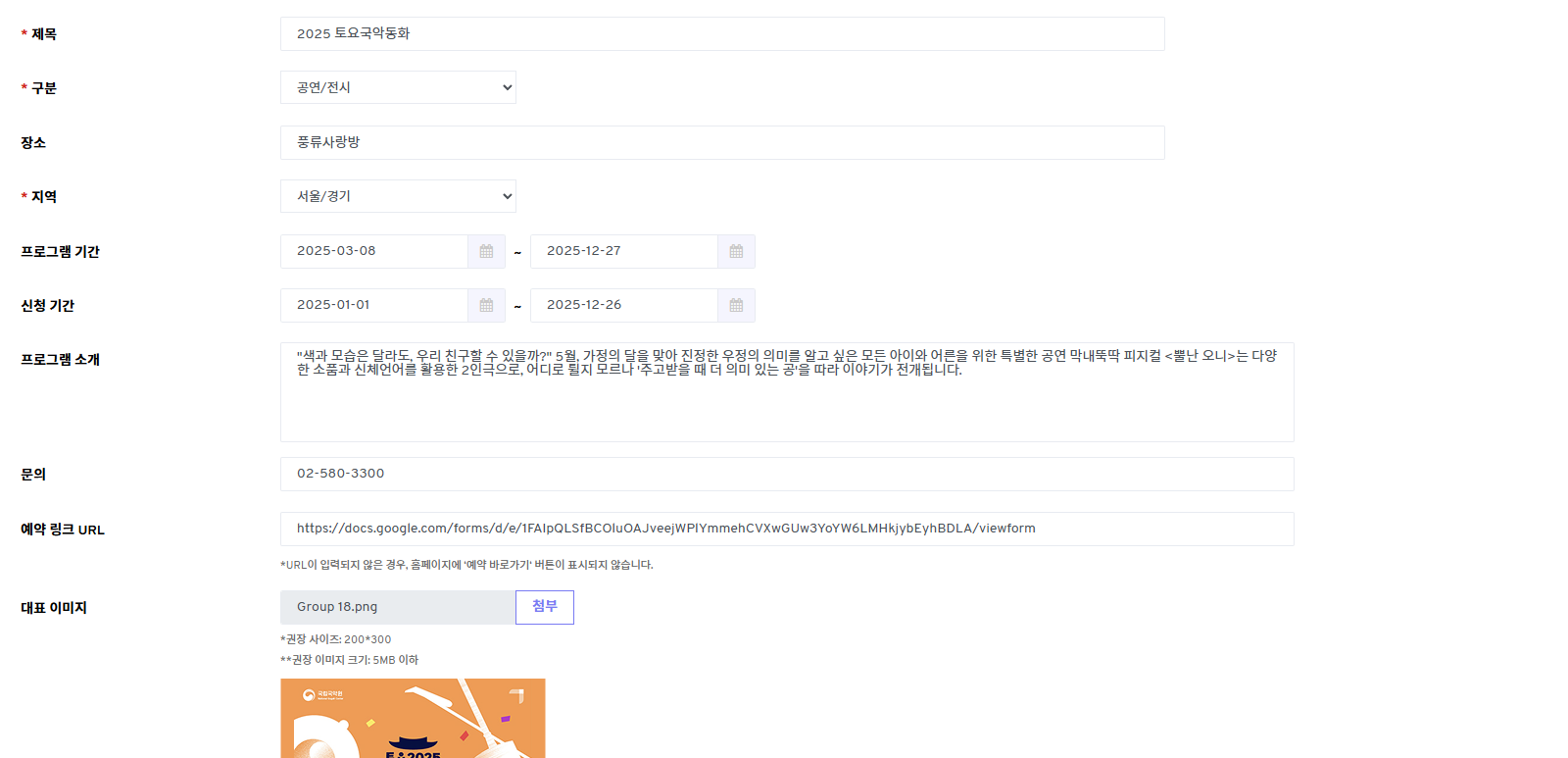 - 프로그램 시간(st_program.program_time) 추가
- 세부 일정(st_program_schedule.contents) 추가
- Guide text 추가
를 부탁드립니다.
[ADMIN] 국악 프로그램 관리 (/admin/program) > Add/Modify

1.fields
  1) 프로그램 기간     - append guide text
  2) 프로그램 시간 : {program_time} (new)
    a) inputbox validate: max length(200 bytes)
    b) append guide text
  3) 세부 일정 : {st_program_schedule}
    a) +/- buttons
    b) inputbox : {st_program_schedule.contents}
      - validate: max length(200 bytes)
    c) append guide text
  4) 신청 기간 
    - append guide text
*목록에 표시되고, 검색에 사용되는 전체 프로그램 기간을 선택해 주세요.
**기간 미선택 시, 프로그램 기간이 사용자 페이지에 표시되지 않습니다.
프로그램 시간
*프로그램 시간은 목록 페이지에만 노출되며, 상세 페이지에는 노출되지 않습니다.
+
세부 일정
x
*세부 일정은 상세 페이지에만 노출됩니다.
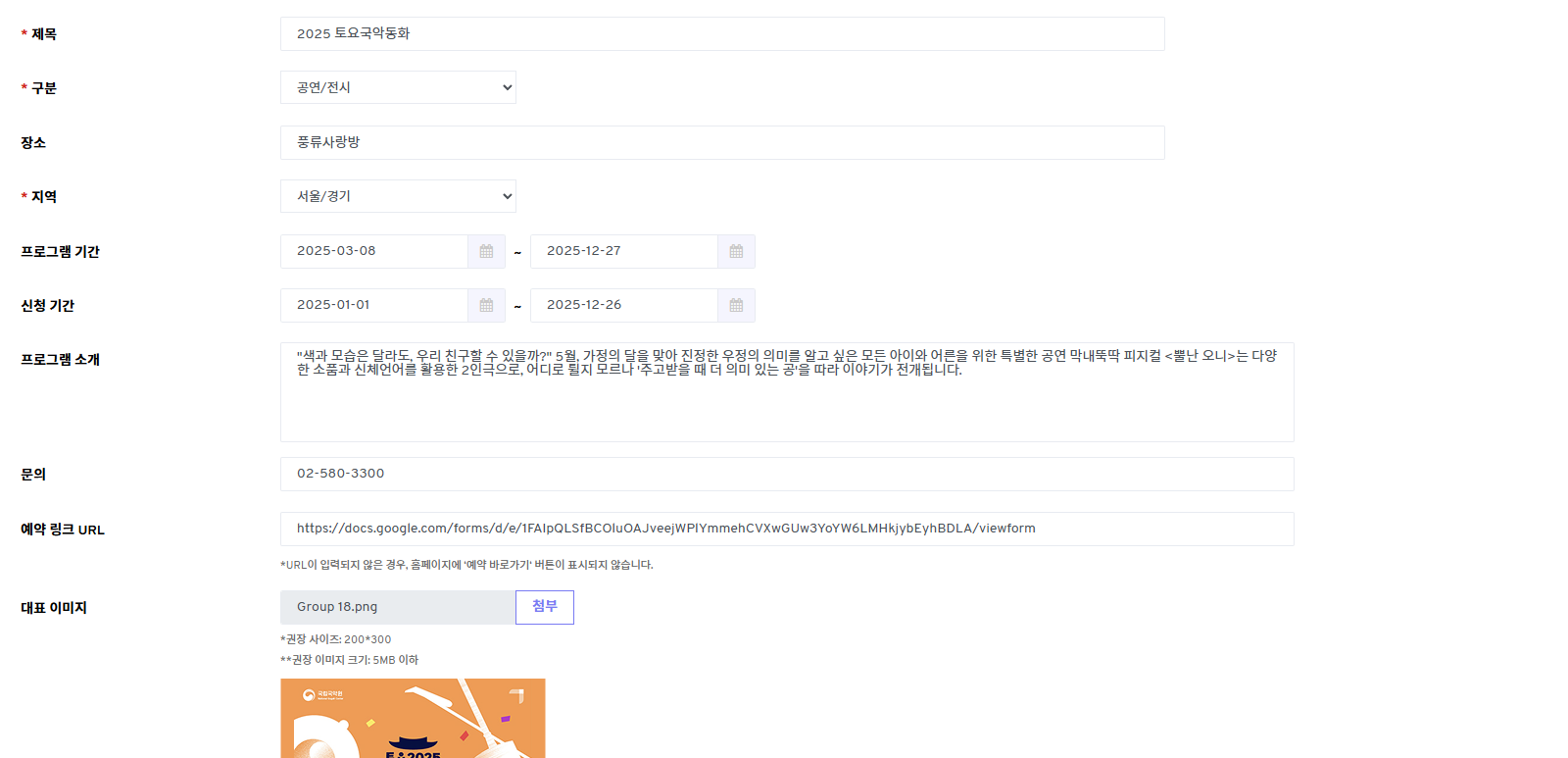 *목록에 표시되고, 검색에 사용되는 전체 신청 기간을 선택해 주세요.
**기간 미선택 시, 신청 기간이 사용자 페이지에 표시되지 않습니다.
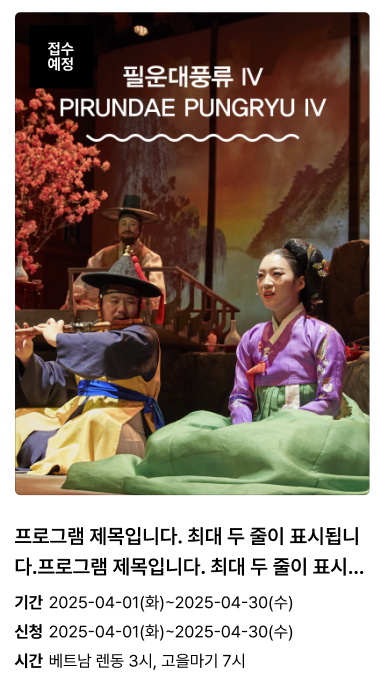 [USER] Main, /program

1.program item
  1) if {program_time} exists
    - append row like “시간 {program_time}”
USER 메인 페이지
USER 프로그램(목록)
“시간” 행 추가를 부탁드립니다.

- 입력된 데이터가 있는 경우에만 표시함

DB
(new) st_program.program_time
Data_type: varchar(200)
Nullable
Description: 프로그램 시간
USER 프로그램 > 상세
“세부 일정” 추가를 부탁드립니다.

- 입력된 데이터가 있는 경우에만 표시함
- 컬럼명 수정하셔도 괜찮습니다.

DB
(new) st_program_schedule
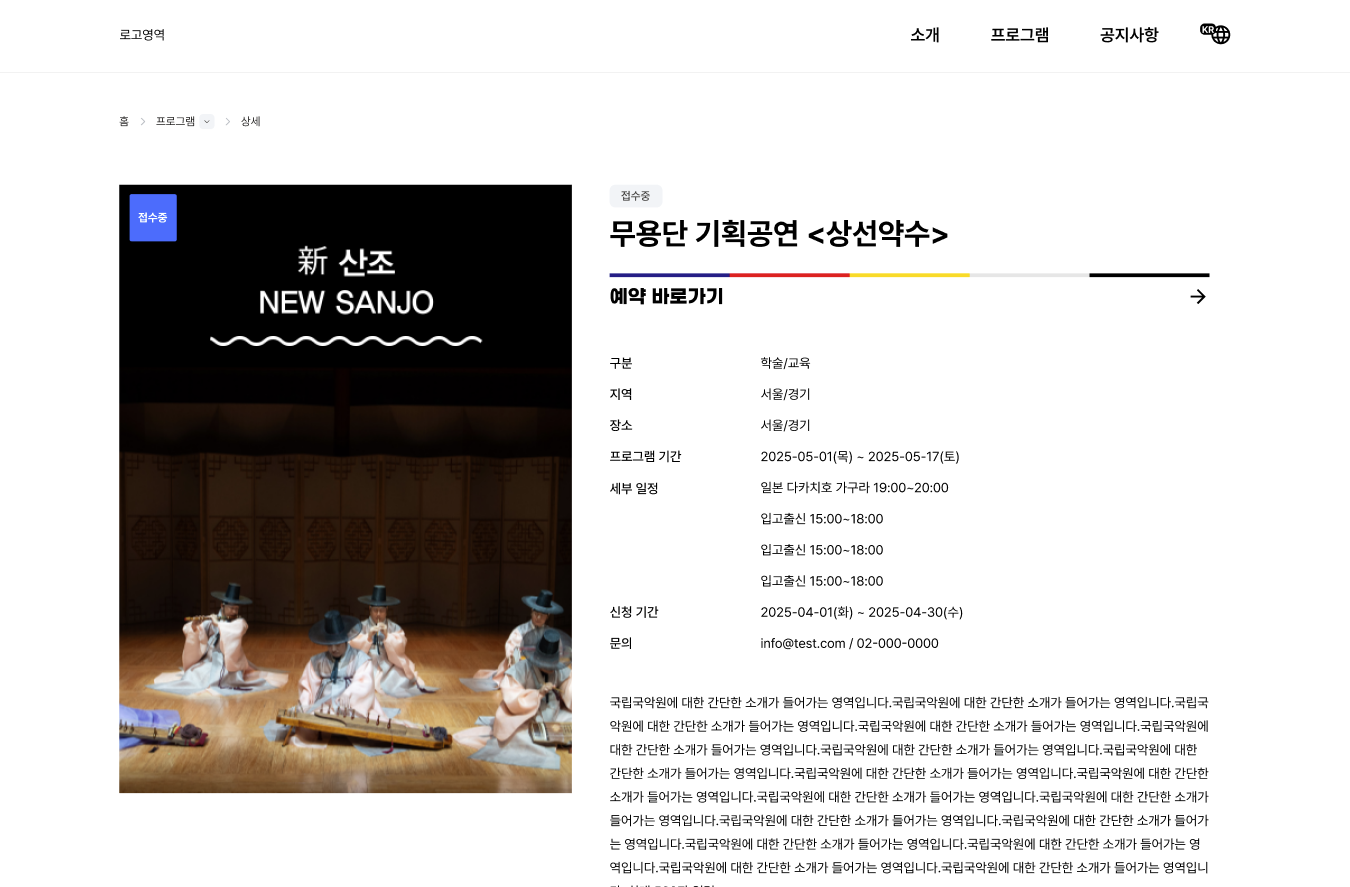 [USER] /program > View

1.fields
  1) 세부 일정 
     - if {st_program_schedule} data is existed, display it (if not, hide)
     a) {st_program_schedule.contents} list       - sort: {sort_seq} ASC